The Hitchhiker’s Guide to the Galaxy by Douglas Adams
Notes for Chapters 2 - 4 (Pgs 20 – 44)
Chapter 2 – Pgs 20 - 24
As the opening of the chapter suggests, as well as Ford’s previous suggestions, this chapter is about going for a drink.
The narrator / The Guide speaks of one of the most famous mixed drinks in the galaxy – The Pan-Galactic Gargle Blaster.
With a silly name, it then ensues to describe all manner of otherworldy, over-the-top, dramatic drink ingredients.
Notice how it ends – add olive.  Drink, but carefully.  We shift from over-dramatic to mundane, it’s unexpected.  The shift is meant to create humor.  To add to the absurd flavor of the book, the chapter, the situation.  The light-heartedness, despite the end of the world.
Note that it also links to the theme of the book – that you can’t really understand life oftentimes, so you may as well just try to enjoy it.
Chapter 2 – Pgs 20 - 24
Ford’s reasons for he and Arthur drinking in the pub are not merely to enjoy life, however – why does Ford want them to drink beer and eat salty peanuts right now, specifically?  (See pg 23).
And why would they need that?  What rather violent / physically straining transition are they about to undergo, and why?
Chapter 2 – Pgs 20 - 24
Does Arthur believe Ford?
What about his mood / demeanor / tone tells you this?
What about his words tells you this?
Chapter 3 – Pgs 25 - 35
Of the many things in Ford’s bag are the Sub-Etha Sensomatic and the Electronic Thumb.
What do each of these things do, exactly?
Additionally, as a writer for the Guide, Ford of course has a copy of that in his bag, as well.
According to the guide, what is the single most useful thing  in the galaxy to have with you on your travels, and why?
Notice how this knowledge now creates dramatic irony and humor on page 28.  The humor would not be there had the book not first explained the matter to us first.
Chapter 3 – Pgs 25 - 35
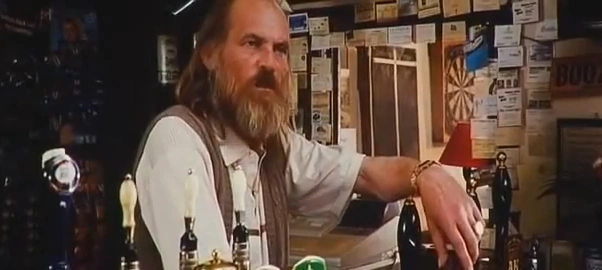 Page 29 – what about Ford’s actions finally makes the bartender pause and think, for a moment, that what he’s saying might actually be true?  It’s a small and subtle thing, but it gets the point across.
Pages 30 – 31 – The bartender asks if they can do anything about the oncoming disaster.  What suggestions does he have?  What is Ford’s evaluation of them?
How is this similar to something schools used to have students to back in the day?
How does this relate to the ongoing themes of the book, and Douglas Adams’ thoughts on life?
Chapter 3 – Pgs 25 - 35
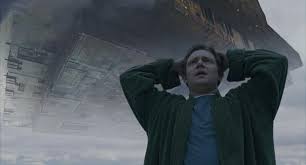 Page 31 – Arthur’s angry.  What’s happened?
Why does it no longer matter?
Poetic justice or irony of a sort – how is the same thing about to happen to the Earth – and for the same reasons?
How does this parallelism make you feel about the whole process?  About bureaucracy?  Government process?
Note – that’s probably the author’s intentions, why he’s creating this parallelism / juxtaposition.
Chapter 3 – Pgs 25 - 35
Page 35 – note the sudden shift from silly to serious.
The dark poetry of the last few lines of the page / chapter.
What’s happened?
Contemplate the pointlessness of it all – destroying a world, a people, lives, for a highway through space…a place which hardly needs highways and could probably put them anywhere, and all because some arbitrary process wasn’t followed.
Define hyperbole and explain how it relates to this situation.  How is Douglas Adams using hyperbole in his silly cience-fictional work to get his point across about the real world and real problems?
Would it have the same impact if he were deadly serious all the time?
Chapter 4 – Pgs 36 - 44
Suspense – again, how has the writer just created suspense between the ending of Chapter 3 and the beginning of Chapter 4?
Who is Zaphod Beeblebrox?
Zaphod’s personality is very flamboyant to say the least.  Flashy.  Distracting.  Why would the universe’s government want such a person to be president?  What would they gain from it?
Chapter 4 – Pgs 36 - 44
What is The Heart of Gold?
What does Zaphod plan to do with it?
Why?
How does this serve the secret underlying purpose of the Galactic President, spoken of on previous slides?
How does it further serve the theme of absurdity?